МУНИЦИПАЛЬНОЕ ОБЩЕОБРАЗОВАТЕЛЬНОЕ БЮДЖЕТНОЕ УЧРЕЖДЕНИЕ  СРЕДНЯЯ ОБЩЕОБРАЗОВАТЕЛЬНАЯ ШКОЛА № 4 г. Сочи имени В.Ф. Подгурского
МЕТОДИЧЕСКИЙ СЕМИНАР
ПЕДАГОГИЧЕСКИЕ ТРУДНОСТИ В РАБОТЕ С ДЕТЬМИ С овз
Л.Н. Толстой: «Воспитание представляется сложным и трудным делом, только до тех пор, пока мы хотим, не воспитывая себя, воспитывать своих детей или кого бы то ни было. Если же поймешь, что воспитывать других мы можем только через себя, то упраздняется вопрос о воспитании, и остается один вопрос жизни: как надо самому жить?»
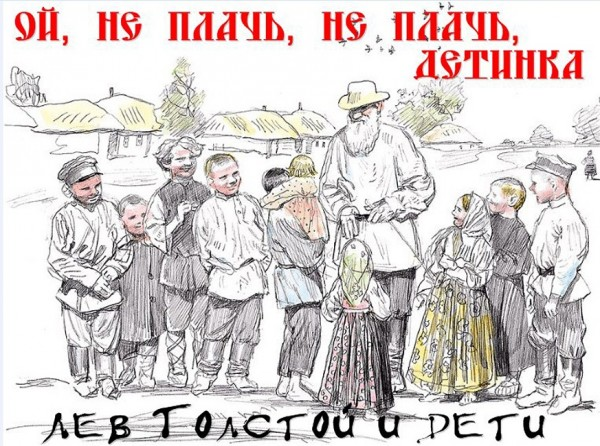 Дети с ОВЗ: 
дети с нарушениями психологического развития;
дети с интеллектуальной недостаточностью; 
дети с нарушением слуха; 
дети с нарушением зрения; 
дети с нарушениями опорно-двигательного аппарата; 
дети с нарушением речи; 
дети с расстройствами аутистического спектра; 
дети с синдромом Дауна.
Педагогические трудности:

 проблема неприятия детей с ОВЗ;
 проблема непринятия идеологии инклюзивного образования;
 трудности в понимании и реализации подходов к обучению;
 нежелание многих родителей обучать своих нормально развивающихся  детей вместе с детьми с ОВЗ;
 неадекватное восприятие нормально развивающимися детьми сверстников с ОВЗ;
 трудности социально-психологической адаптации детей с ОВЗ.
Главные требования работы с детьми с ОВЗ:
1. воздействие на все органы чувств;
2. разнообразные виды деятельности;
3. обращение к опыту ребенка;
4. комфортные условия на уроке;
5. ребенок должен испытывать успех в преодолении трудностей;
6. содружество учителя;
7. задания малыми дозами;
8. игра;
9. чувство самодостаточности, уважение к личности (можно осудить поступок, но не личность).
Общие принципы и правила работы с детьми с ОВЗ: 
Индивидуальный подход к каждому ребенку – учет его индивидуальных особенностей. 
Дифференцированный подход. Данный подход определяет содержание и формы обучения и воспитания для определенной категории учащихся. 
Предотвращение наступления утомления. Для этого необходимо использовать разнообразные приемы и средства (чередование умственной и практической деятельности, преподнесение материала небольшими дозами, использование интересного и красочного дидактического материала, и средств наглядности). 
Использование методов, активизирующих познавательную деятельность учащихся, развивающих устную и письменную речь и формирующих необходимые учебные навыки. В работе с детьми необходимо использовать познавательные (дидактические) игры, групповые обсуждения, игровые тренинговые методы, беседы и др. Важным в работе с детьми с ОВЗ (и не только с ОВЗ) являются психогимнастика и релаксация, позволяющие снять мышечные спазмы и зажимы, особенно в области лица и кистей рук 
Проявление педагогического такта. Постоянное поощрение за малейшие успехи, своевременная и тактическая помощь каждому ребёнку, развитие в нём веры в собственные силы и возможности. 
Если в общеобразовательную школу приходит ребенок с ОВЗ, учителю необходимо провести разъяснительную работу с учениками класса об особенностях ДОВЗ.
Перечень документов, предоставляемых на ПМПК
1. Паспорт законного представитель + свидетельство о рождении ребенка
2. Характеристика  учащегося, подписанная кл. руководителем и руководителем ОО
3. Психолого-педагогическое представление на ребенка
4. Табель с оценками
5. Заключение врачей – невролог, психиатр + справка об инвалидности (при наличии)
6. Заключение комиссии о результатах ранее проведенного обследования (при наличии)
7. Письменные работы по русскому языку и математике
Только с полным списком документов ребенок будет принят на обследование в ПМПК!!!